ENP Fellowship
Why?
To prep FNPs for ENP certification and practice
Large number of NPs practicing in emergency care (>10,000 of 270,000) with few having ENP certification (less than 500 by AANP).
Large majority are FNP trained/certified given the need to see all patient age groups
One of the highest paid areas of practice for NPs 
Growing area of practice and established need for fellowships or post graduate certificates
Some states placing restriction on whom can practice in ED based on certification type
no programs offering online built fellowship (helps smaller groups/emergency rooms)
Maintain work at your current ED
2
[Speaker Notes: Sources of information:
AANP
CDC
AAENP

https://journals.lww.com/aenjournal/Fulltext/2014/10000/Emergency_Nurse_Practitioners__Frequently_Asked.1.aspx]
ANCC launched ENP certification in 2013 but subsequently closed the exam
AANP launched ENP certification in 2016 in conjunction with American Academy of Emergency Nurse Practitioners
Qualification for exam includes active license & FNP Certification
AANP ENP Certification
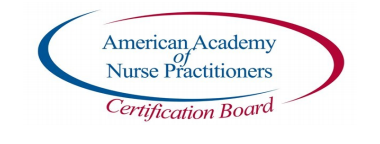 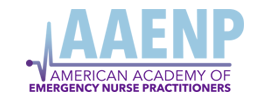 3
Exam Blueprint
4
[Speaker Notes: https://www.aanpcert.org/resource/documents/Emergency%20NP%20Handbook.pdf]
Admission Criteria
Active license
Certification in emergency nursing CEN recommended but not required
BLS, ACLS, PALS recommended but not required at time of admission
FNP certification required
Employed as np in emergency medicine and agreement of employer
ED or icu experience recommended but not required
5
applications
Copy of Active license
Cover letter
CV
BLS, ACLS, PALS recommended but not required at time of admission
FNP certification letter/certificate
Employer letter noting ed clinical work and agreement for participation
Application fee $40
6
Curriculum
Up to 12 month program (can complete sooner based on didactic module completion and clinical hours)
6 modules
 3 day lab on ground (travel required and paid separate)
Enp prep exam built in 
Self directed with modules, exams, and clinical hours
7
[Speaker Notes: * Many of the  programs are a combined FNP and ENP program so combine the total hours. Comparison programs 240, 270]
6 modules
Medical screening/patient disposition/Professional, legal, and ethical practices
Medical decision making/differential diagnosis
Thoracic/respiratory
Cardiovascular
Abdominal/gi/nervous sytem
Derm/renal/psych
Trauma/heent/trauma
Clinical
List of competencies Completed at clinical site working with preceptor(s)
Procedural lab
Airway techniques
Resuscitation
Anesthesia and pain management
Diagnostic and therapeutic procedures